Monday 13th July2020
Reading and comprehension
Have you ever wanted to be a spy? This week’s story is about 2 twins who have a very special secret…
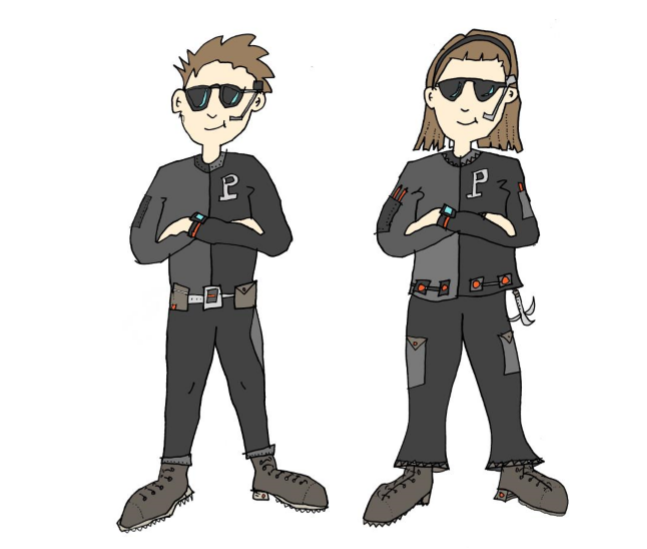 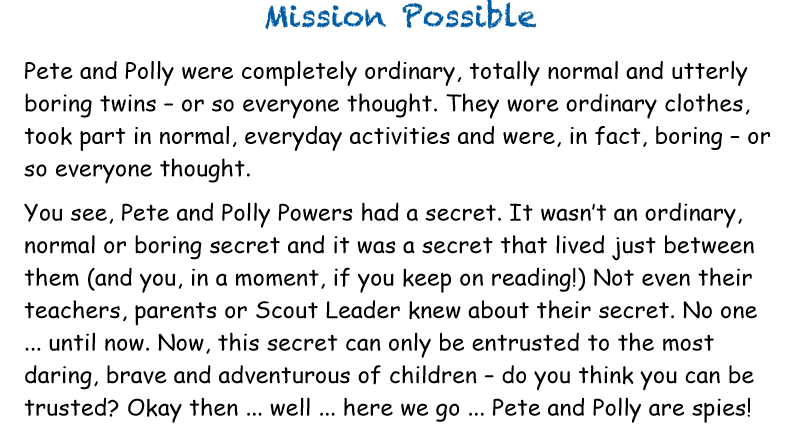 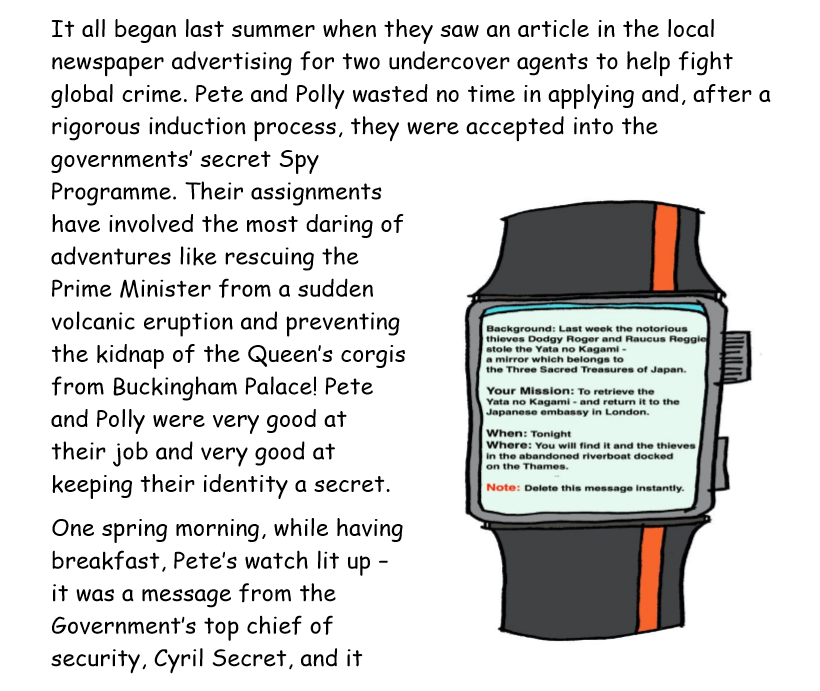 read
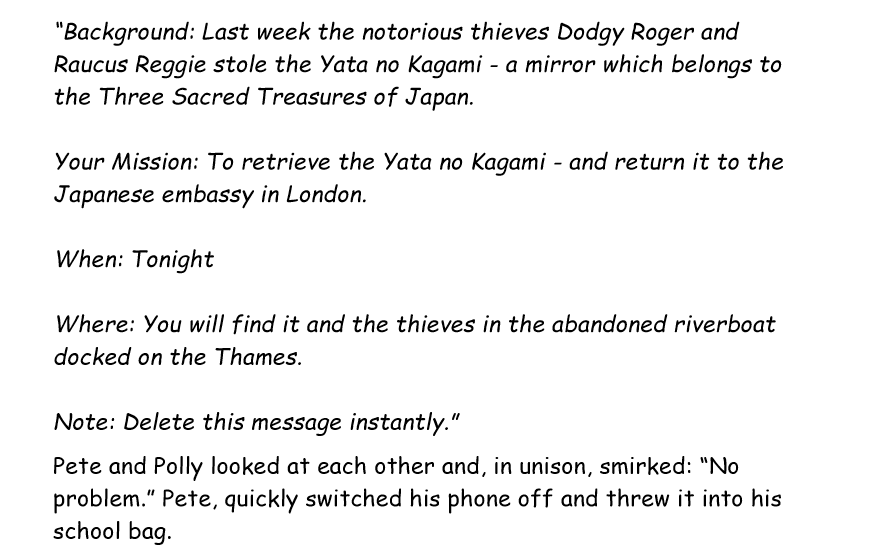 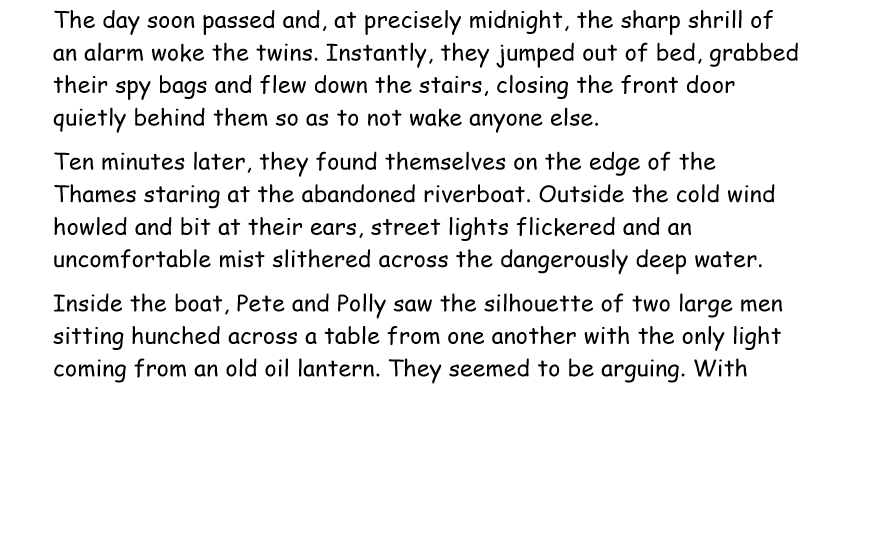 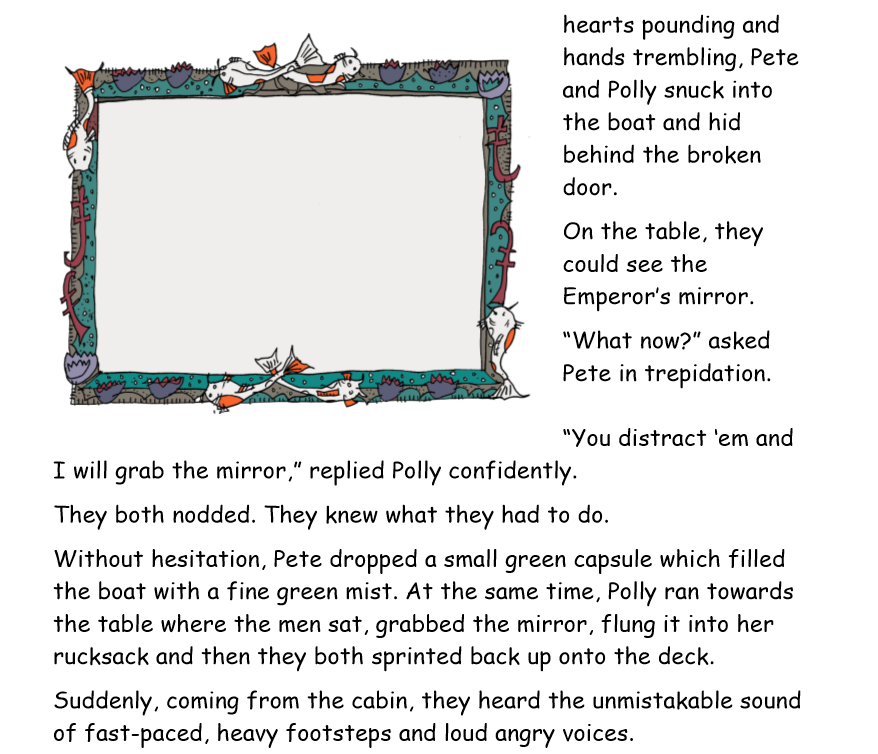 With
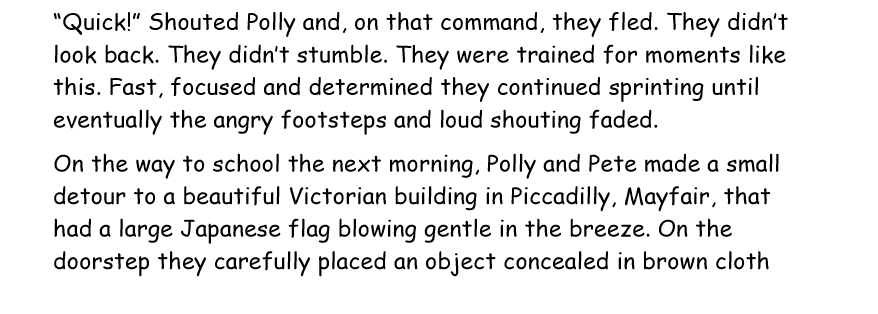 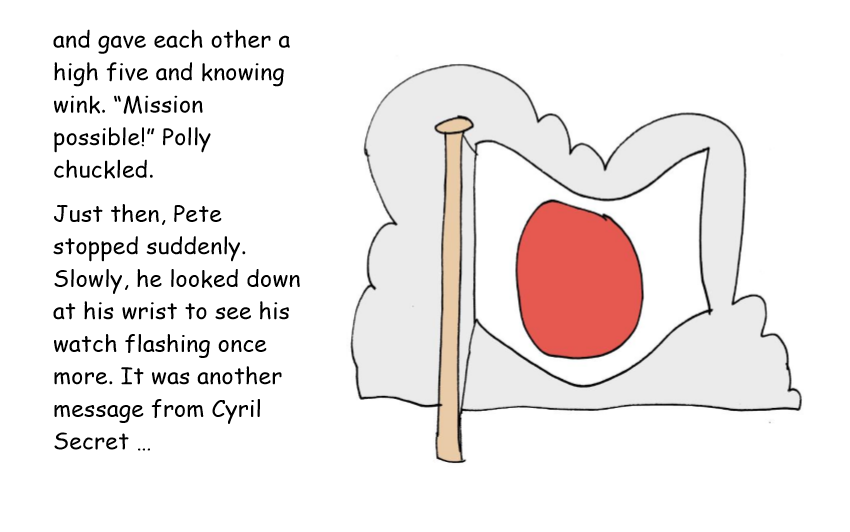 Let’s think about the story….

What was the story about? Can you summarise it in less than 20 words?

What did you like and dislike about the story?

Does this story remind you of any other stories
Or films?

Do you have any questions about the story?
Activity 1 : Can you check my answers to mytrue and false quiz for me?
Activity 2: Using yourinference skills, find evidenceto prove the statements.